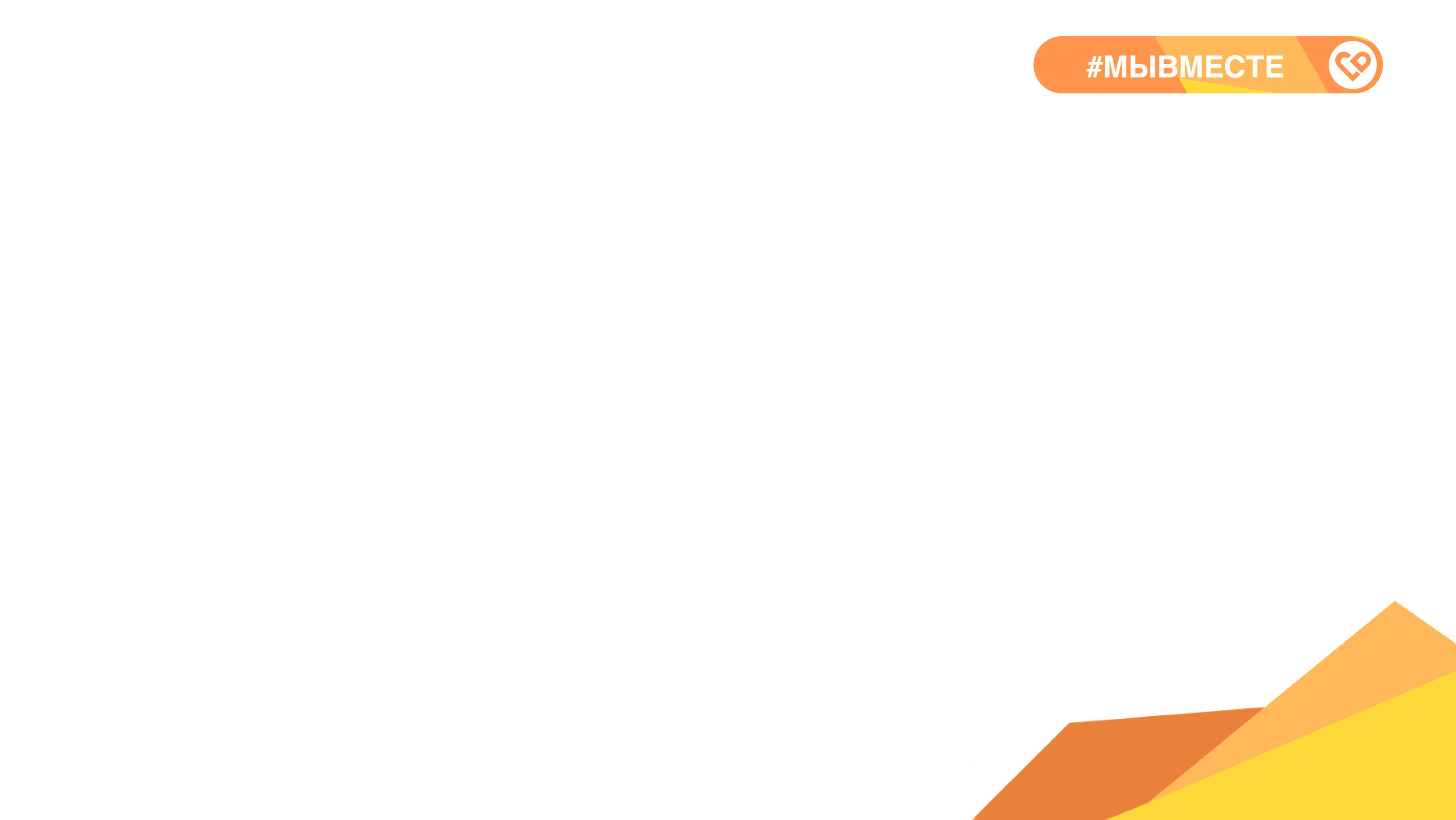 Эффективные коммуникации
Модуль 4. Работа с возражениями.

Урок 1. Работа с возражениями.
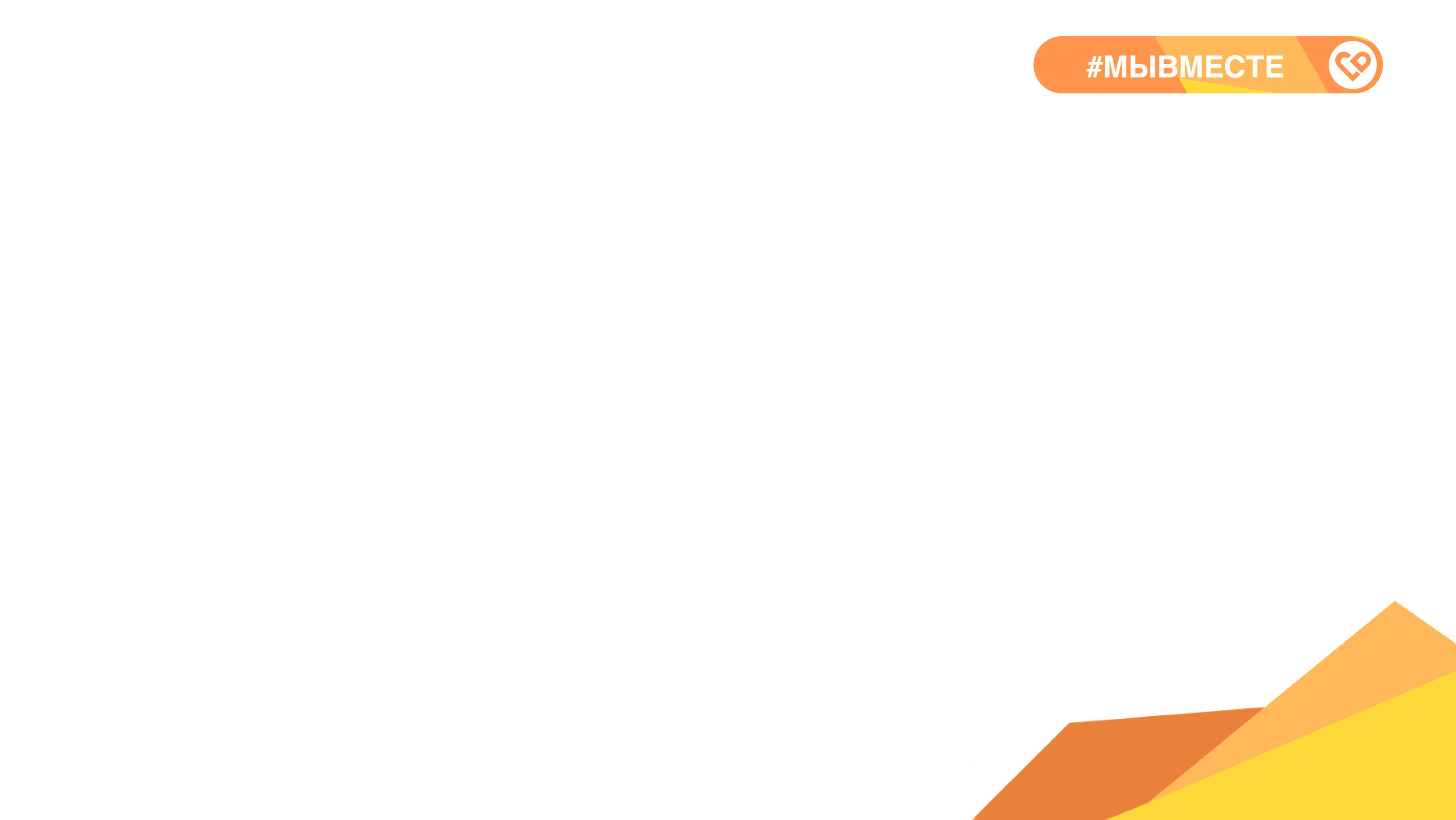 Причины возникновения возражений в аудитории
Люди не согласны с вашими аргументами 

Людей не устраивает ваша логика и то, что вы предлагаете

Не устраивает ресурс или то, что они должны вложить, если речь идет о трудозатратах

У людей нет потребностей того, что Вы предлагаете

У вашей аудитории плохое настроение

Аудитория хочет на Вашем фоне самоутвердиться

Аудитория торгуется с Вами

Аудитория хочет оставить за собой последнее слово как инструмент давления
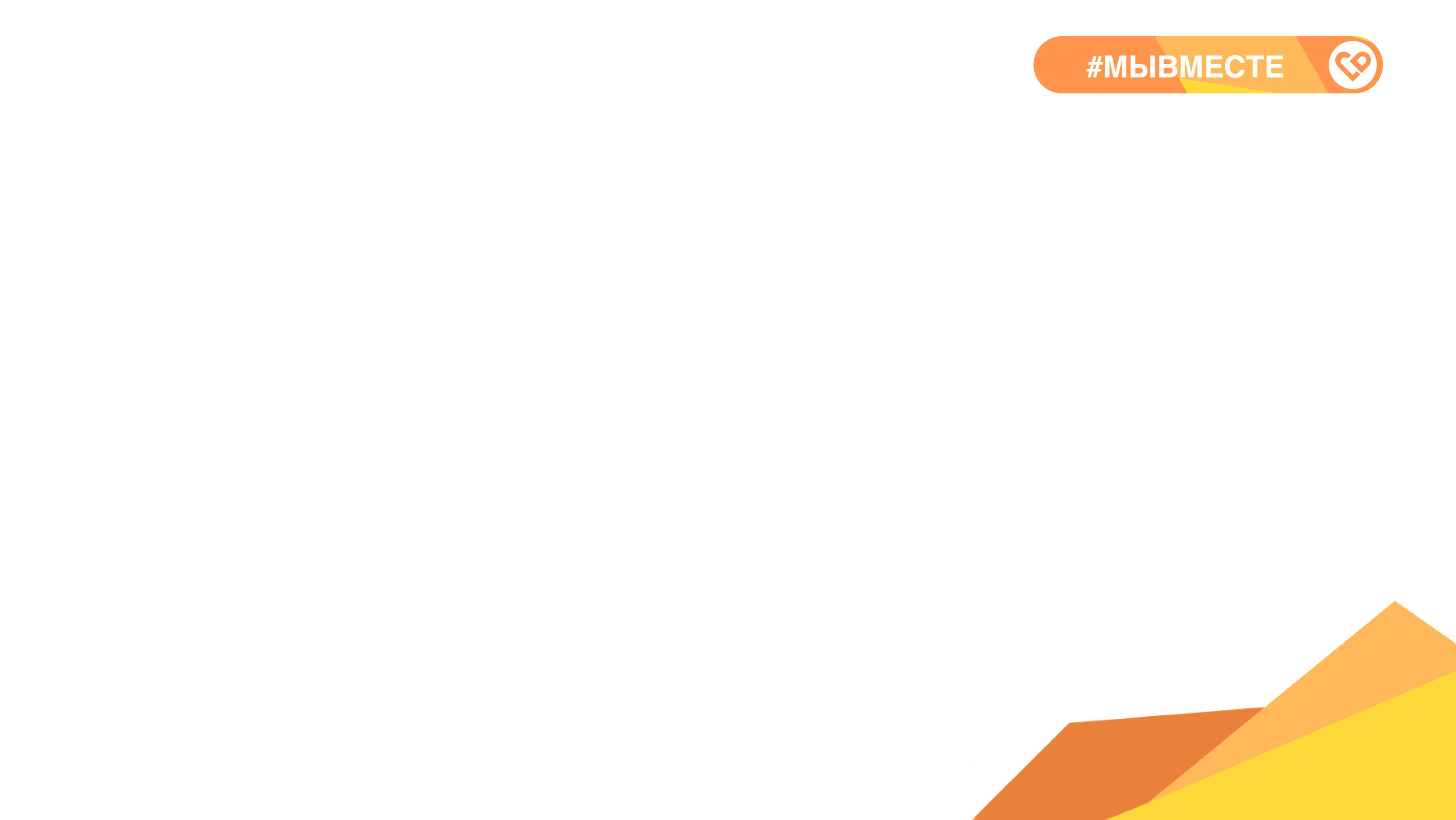 Алгоритм работы с возражениями